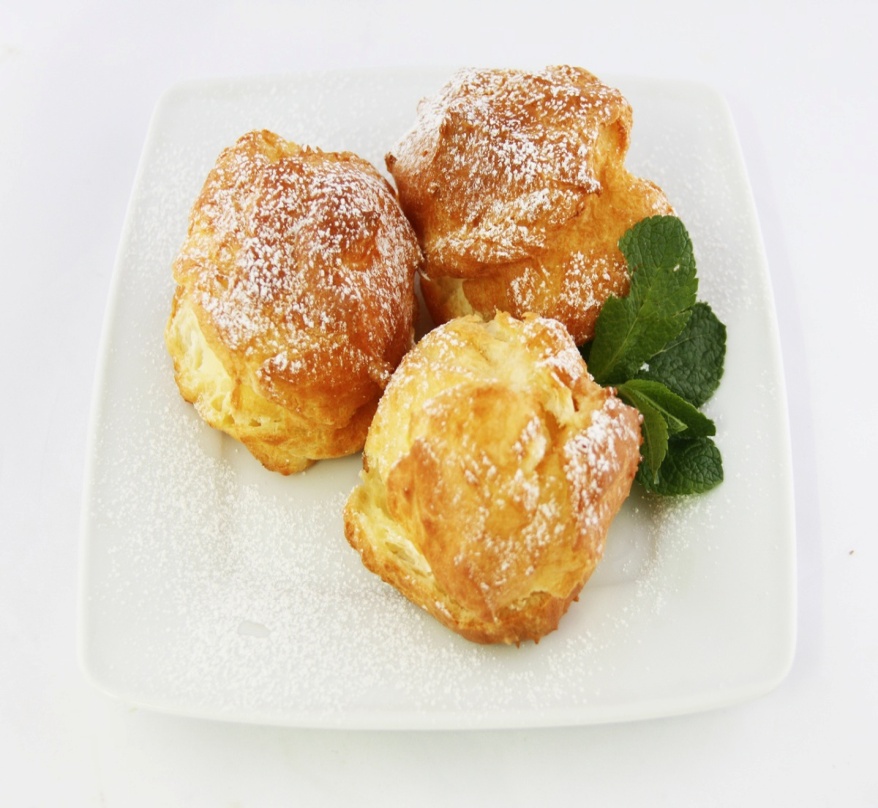 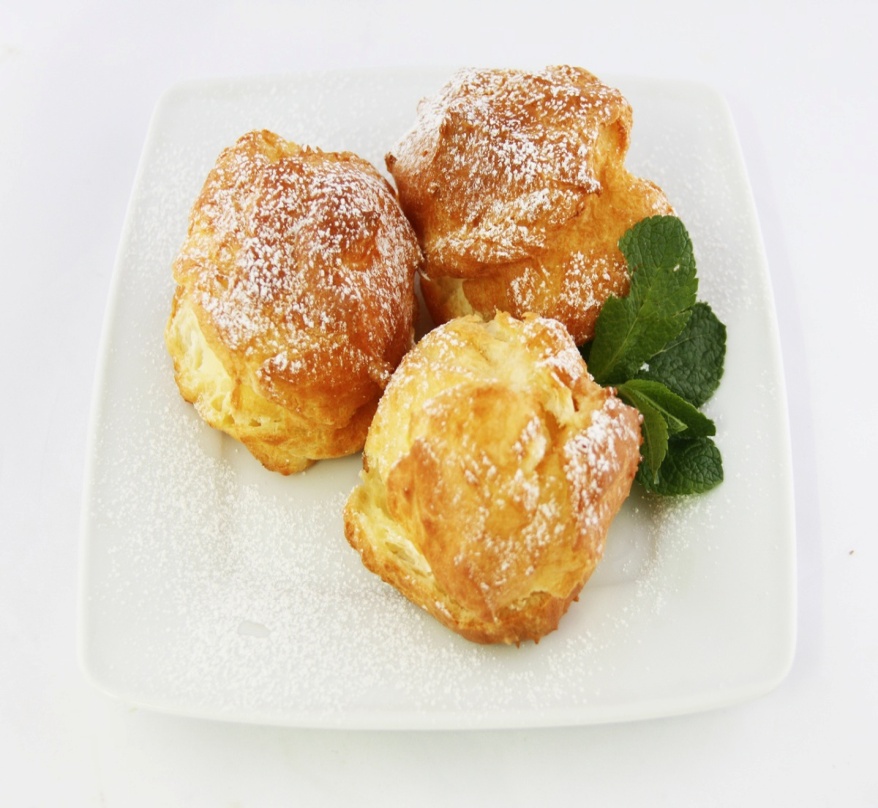 ПРОФИТРОЛИ
ПРОФИТРОЛИ
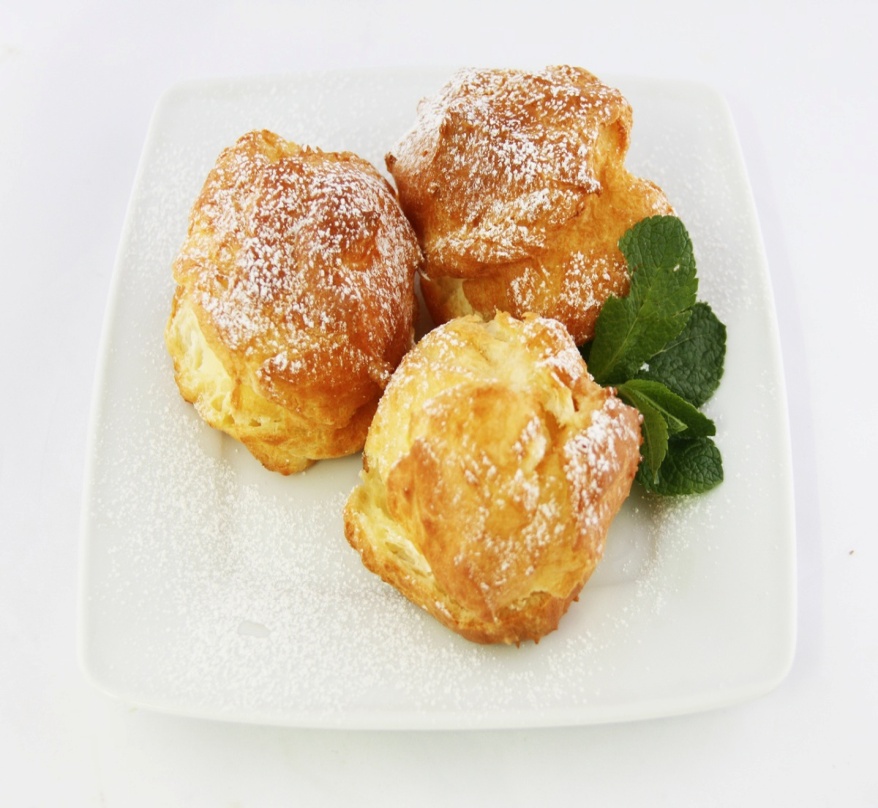 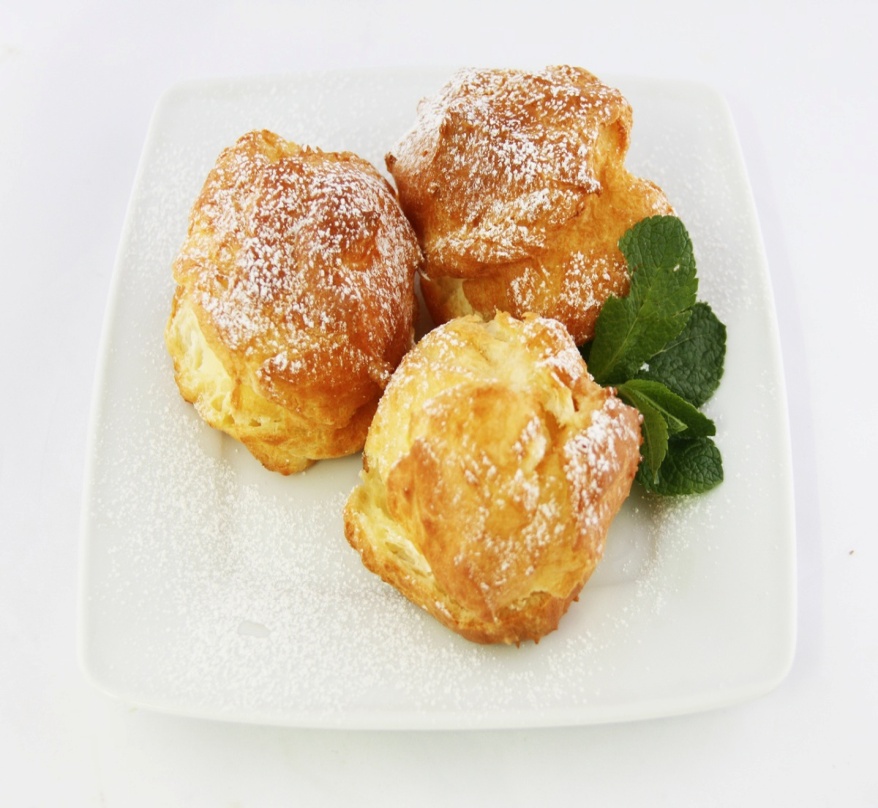 ПРОФИТРОЛИ
ПРОФИТРОЛИ
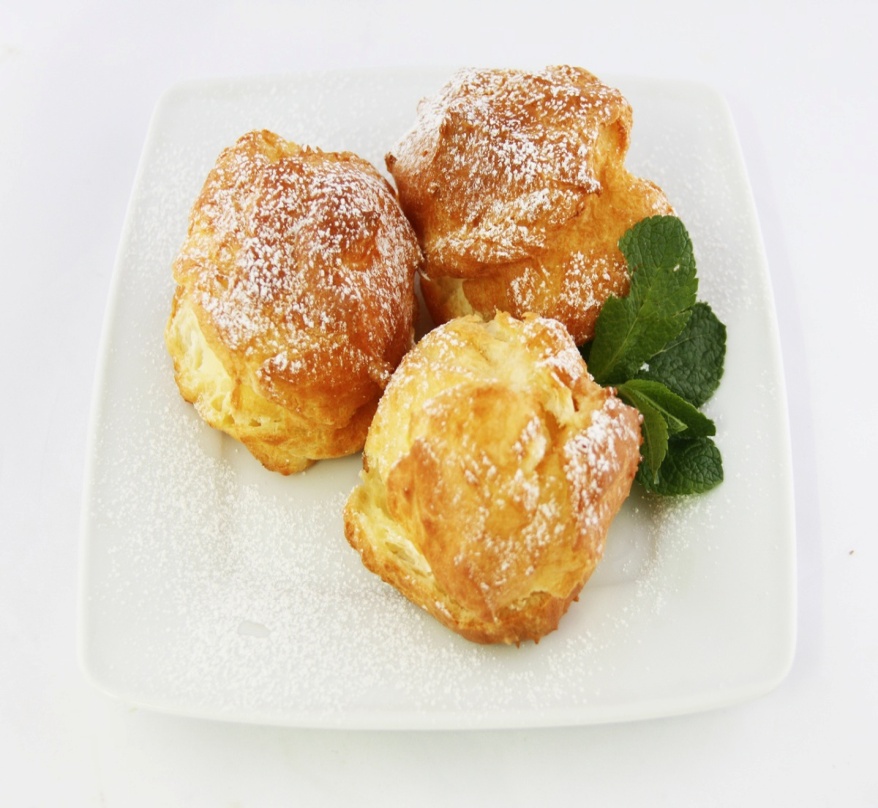 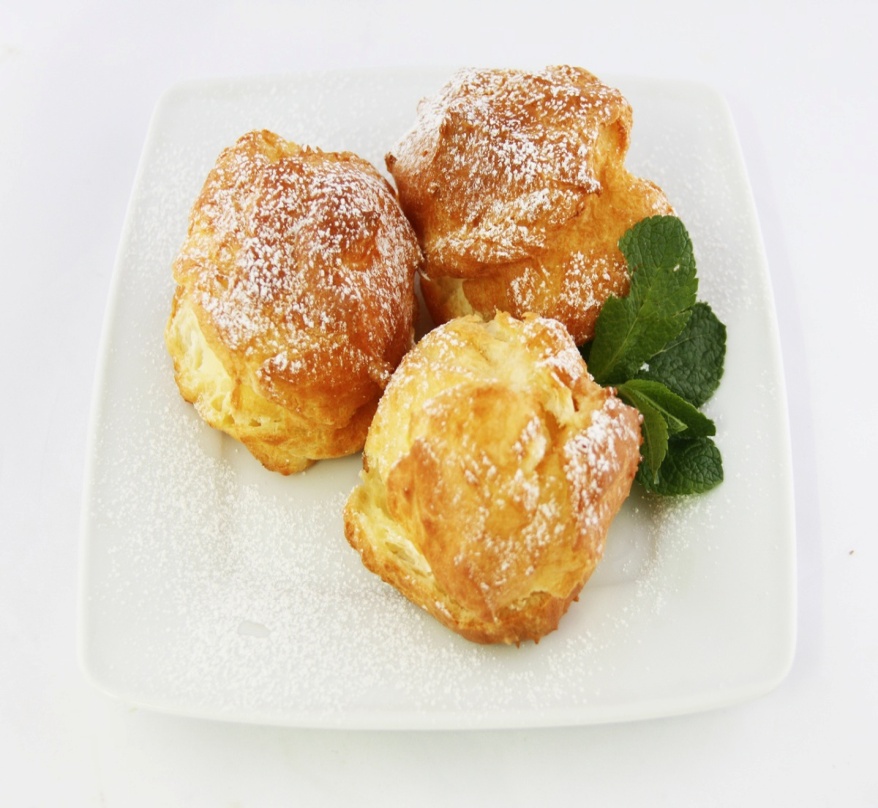 ПРОФИТРОЛИ
ПРОФИТРОЛИ
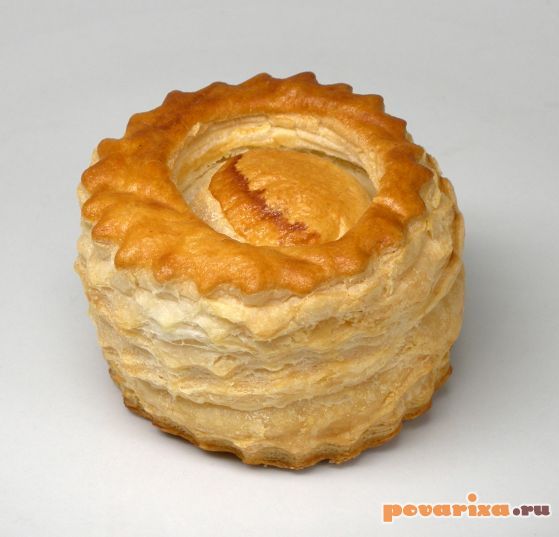 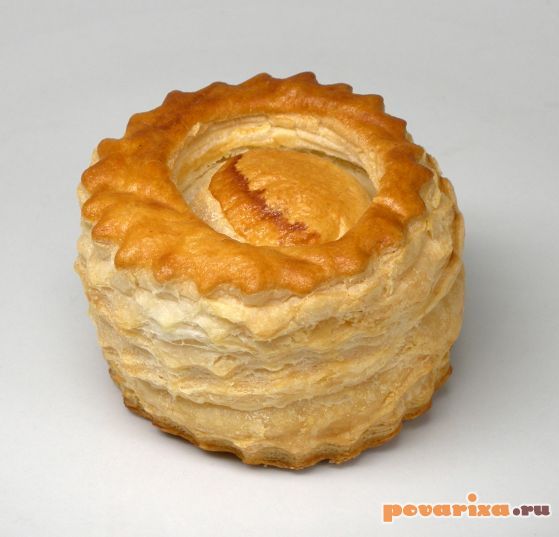 ВОЛОВАНЫ
ВОЛОВАНЫ
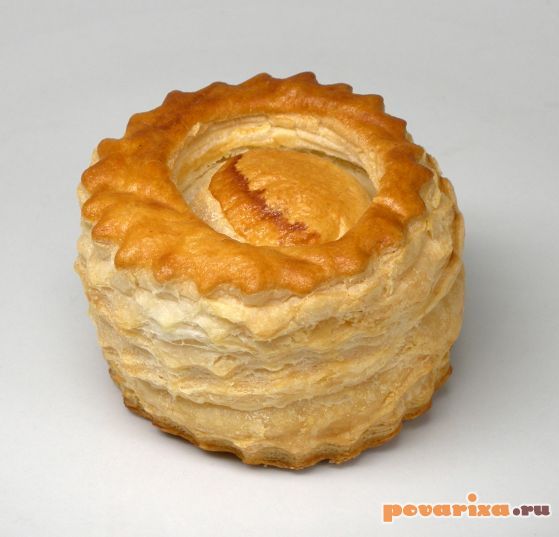 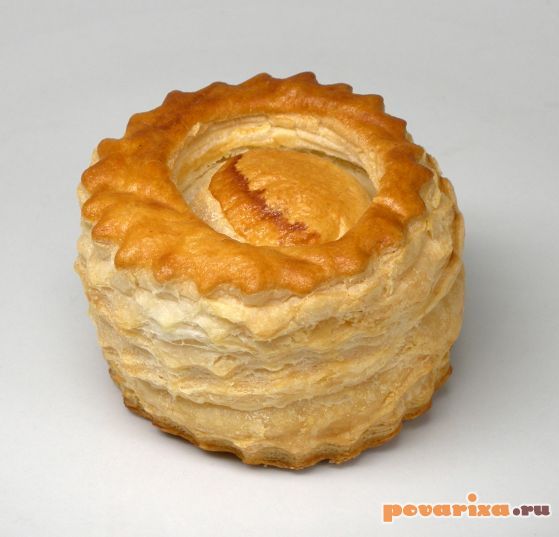 ВОЛОВАНЫ
ВОЛОВАНЫ
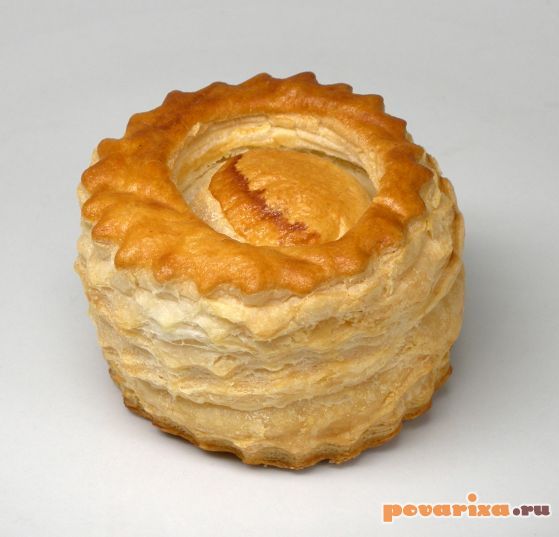 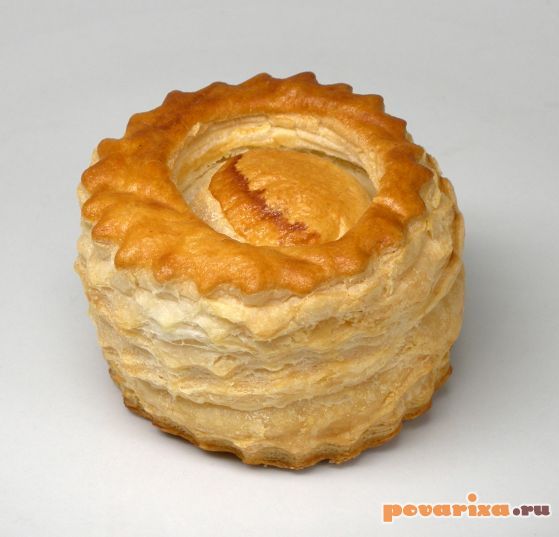 ВОЛОВАНЫ
ВОЛОВАНЫ